Real-Time Visualization
NM Supercomputing Challenge Kickoff
Oct 13-14, 2012
Real-Time Visualization for High Performance Computing Languages
Real-time visualization is built into Starlogo and Netlogo – one of their attractive features

High Performance Computing (HPC) Languages, C/C++/Fortran, you need to work to add real-time visualization

But there are tools and here is a starting point
Two Real-time Visualization Tools
OpenGL 
the standard in high performance graphics
No compromise for performance
Hard to use
Built-in 3D capability
MPE
Extension to MPI, the standard parallel programming language
Parallel graphics – multiple processors write to screen
Built on top of X windows, an old graphics standard
Simple set of graphics intrinsics
Systems
Both work on Mac OSX and Linux/Unix
OpenGL is usually on system; MPE is an alternate
Development headers for OpenGL may be needed
MPE needs to be installed. Get distribution from http://www.github.com/losalamos/CLAMR/downloads. mpe.tar.gz and mpe_setup.sh
Does not work on Windows
Windows uses Direct X, their version of OpenGL
Event Driven Loop
The most difficult part of full-featured graphics interfaces is the graphics-oriented control structure
Difficult to integrate with the computational view of programming which also wants to control everything

Just graphics output can be simpler
Compute in real-time graphics
int main (int argc, char *argv[]) {
setup computational data
set graphics calls
draw scene
set idle function (&do_calc)
call main graphics loop
}
void do_calc(void) {
	for (int iburst = 0; iburst < nburst && niter < stop_iter; 
			iburst++, niter++){
		compute code
	}
   draw scene
	if (niter >= stop_iter) exit(0);
}
Main graphics loop
Infinite loop that polls for mouse, keyboard and other interrupts (events)
Calls idle function (calc routines) when not busy.
Burst in do_calc is to avoid long delays in mouse and keyboard response. Tune nburst to acceptable number of iterations.
Overhead is low compared to simple loop except for actual graphics screen draws
Function Callbacks
viz.cpp sets function callbacks so key and mouse input can be handled in the main file
Function callbacks are tricky programming
Adding key/mouse operations easy
Designing the user interface takes some planning
Color scale
Color scale takes a bit of work – we follow the “rainbow” pattern from blue to red with blue “cold” or low and red “hot” or high
In the RGB structure, varying one color at a time and moving along the edge of the color cube gives around 1000 colors in the OpenGL implementation. MPE has only 256 colors (X windows has more limitations with colors in this code).
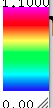 Sample OpenGL code
//set up 2D viewing
   gluOrtho2D(display_xmin, display_xmax, display_ymin, display_ymax);
  
   for(j = 0; j < display_jsize; j++) {
      for(i = 0; i < display_isize; i++) {
         /*Draw filled cells with color set by state value*/
         glPolygonMode(GL_FRONT_AND_BACK, GL_FILL);
         glBegin(GL_QUADS);

         color = (int)(data[j][i]-scaleMin)*step;
         if (color < 0)  color=0;     if (color >= NCOLORS) color = NCOLORS-1;
         glColor3f(Rainbow[color].Red, Rainbow[color].Green, Rainbow[color].Blue);
   
         glVertex2f(x[i],       y[j]);
         glVertex2f(x[i]+dx[i], y[j]);
         glVertex2f(x[i]+dx[i], y[j]+dy[j]);
         glVertex2f(x[i],       y[j]+dy[j]);

         glEnd();
   
         /*Draw cells again as outline*/
         glColor3f(0.0f, 0.0f, 0.0f);
         glPolygonMode(GL_FRONT_AND_BACK, GL_LINE);
         glBegin(GL_QUADS);

         glVertex2f(x[i],       y[j]);
         glVertex2f(x[i]+dx[i], y[j]);
         glVertex2f(x[i]+dx[i], y[j]+dy[j]);
         glVertex2f(x[i],       y[j]+dy[j]);
    
         glEnd();
      }    
   }
Sample MPE code
for(j = 0; j < display_jsize; j++) {
      int jj = j+display_myoffset;
      for(i = 0; i < display_isize; i++) {
         color = (int)(data[j][i]-scaleMin)*step;
         color = NCOLORS-color;
         if (color < 0)  color=0;
         if (color >= NCOLORS) color = NCOLORS-1;

         xloc = (int)((x[i]      -display_xmin)*xconv);
         xwid = (int)((x[i]+dx[i]-display_xmin)*xconv-xloc);
         yloc = (int)((display_ymax-(y[jj]+dy[jj]))*yconv);
         ywid = (int)((display_ymax- y[jj]        )*yconv);
         ywid -= yloc;

         MPE_Fill_rectangle(window, xloc, yloc, xwid, ywid, color_array[color]);
 
         xloc1 = (int)((x[i]      -display_xmin)*xconv);
         xloc2 = (int)((x[i]+dx[i]-display_xmin)*xconv);
         yloc1 = (int)((display_ymax- y[jj]        )*yconv);
         yloc2 = (int)((display_ymax-(y[jj]+dy[jj]))*yconv);
 
         MPE_Draw_line(window, xloc1, yloc2, xloc2, yloc2, MPE_BLACK);
         MPE_Draw_line(window, xloc1, yloc1, xloc2, yloc1, MPE_BLACK);
         MPE_Draw_line(window, xloc1, yloc1, xloc1, yloc2, MPE_BLACK);
         MPE_Draw_line(window, xloc2, yloc1, xloc2, yloc2, MPE_BLACK);
      }
   }
   MPE_Update(window);
Event Handling
Let’s look at the event handling code to get an idea how things work

This is for X windows which is an older, lower level programming interface

OpenGL works by calling the callback functions that are set
Sample Event Handling Code
void display_get_event(void)
{
   if (window->Cookie != MPE_G_COOKIE)   printf("Handle argument is incorrect or corrupted\n" );

   key = '\0’;  button = -1;  xcor = 0.0;  ycor = 0.0;  special_event = 0; 

   EventMask= ButtonPressMask | ButtonReleaseMask | KeyPressMask | ExposureMask | StructureNotifyMask ;

   EventFlag=0;
   if(XCheckWindowEvent(window->xwin->disp,window->xwin->win,EventMask,&event))  EventFlag=1;    

   MPI_Bcast(&EventFlag, 1, MPI_INT, 0, MPI_COMM_WORLD);
         
   if (EventFlag){
      MPI_Bcast(&event, (int)sizeof(XEvent), MPI_BYTE, 0, MPI_COMM_WORLD);

      //printf("Event type is %d\n",event.type);
      switch(event.type){
         case ButtonPress:
            //printf("Button Press is %d\n",event.xbutton.button);
         case KeyPress:
         case Expose:   /* Window has been uncovered */
         case ConfigureNotify:   /* Window has been resized */
      } // switch
   } //EventFlag
Viz example code
Terminal Window with events
Iteration:       0, Time:    0.00, Timestep: n/a
Iteration:     100, Time:  0.1000, Timestep: 0.0010
DEBUG mouse click is button 0 state 0 xloc 273 yloc 338
DEBUG mouse click is button 0 state 1 xloc 273 yloc 338
DEBUG key pressed is 120
Iteration:     200, Time:  0.2000, Timestep: 0.0010
DEBUG mouse click is button 2 state 0 xloc 273 yloc 331
DEBUG mouse click is button 2 state 1 xloc 273 yloc 331
DEBUG key pressed is 102
DEBUG key pressed is 103
DEBUG key pressed is 107
Iteration:     300, Time:  0.3000, Timestep: 0.0010
Iteration:     400, Time:  0.4000, Timestep: 0.0010
Iteration:     500, Time:  0.5000, Timestep: 0.0010
Iteration:     600, Time:  0.6000, Timestep: 0.0010
Iteration:     700, Time:  0.7000, Timestep: 0.0010
Iteration:     800, Time:  0.8000, Timestep: 0.0010
Iteration:     900, Time:  0.9000, Timestep: 0.0010
Iteration:    1000, Time:  1.0000, Timestep: 0.0010